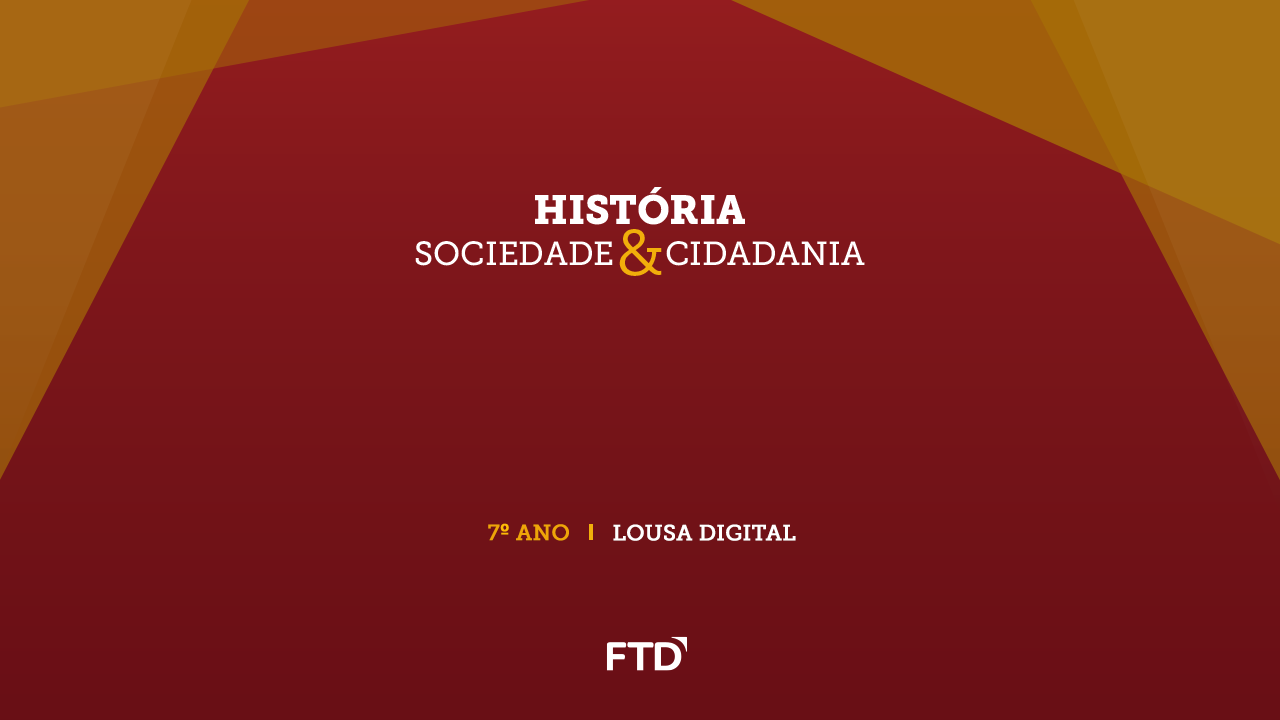 1
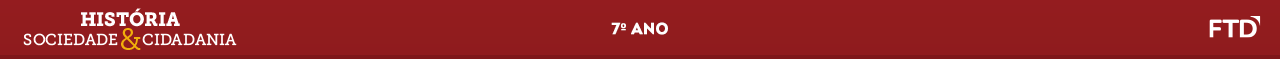 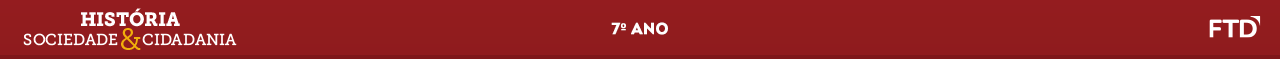 Unidade 4 Gentes e Terras da América Portuguesa
Havia escravidão na África antes dos europeus?
Guerra e tráfico atlântico
A travessia 
O trabalho
Alimentação e violência
Resistências 
Comunidades remanescentes de quilombos
União Ibérica 
A invasão da Bahia e de Pernambuco
Nassau no Brasil holandês
A Restauração
Os bandeirantes 
Os jesuítas 
As novas fronteiras da América portuguesa
2
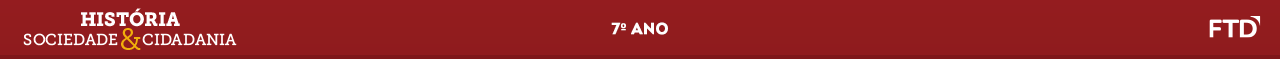 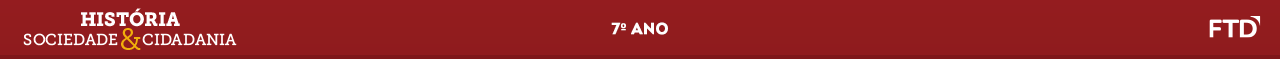 Havia escravidão na África antes dos europeus?
Na África, antes da chegada dos europeus (século XV), também havia escravidão, mas a forma e as proporções eram diferentes do sistema implementado pelos europeus.
3
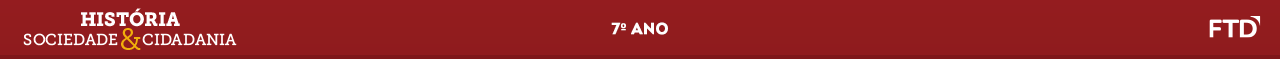 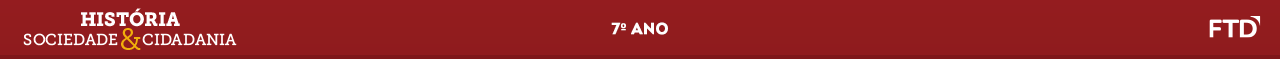 Guerra e tráfico atlântico
4
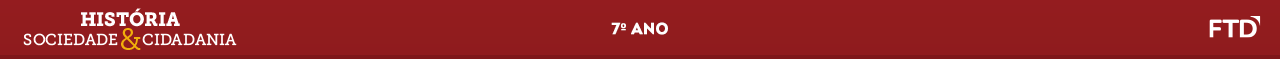 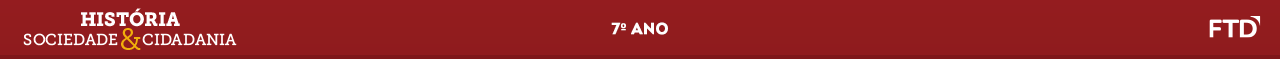 A travessia
- Homens, mulheres e crianças eram forçados a embarcar em navios conhecidos como navios negreiros. 
- A viagem da África Ocidental para o Brasil durava de 30 a 45 dias. 
- Os navios iam superlotados. 
- Grande lucro para os traficantes.
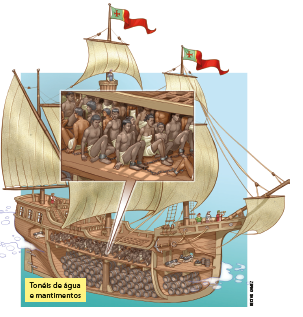 5
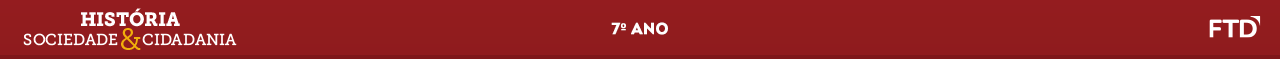 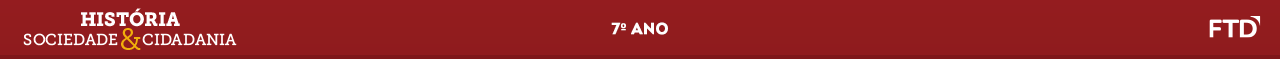 O trabalho
6
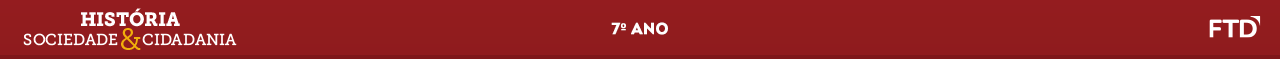 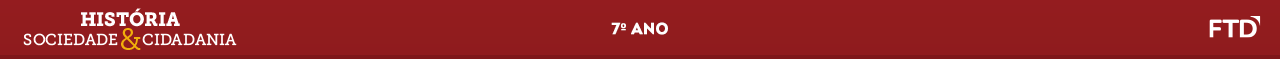 Alimentação e violência
7
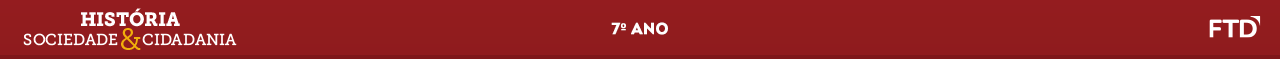 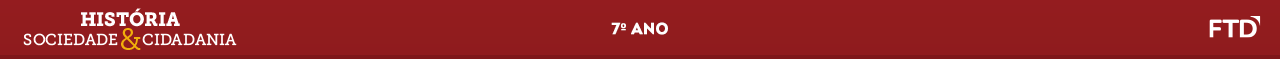 Resistências
No Brasil, os escravizados se rebelaram de diversas formas.
A prática de religiões de origem africana.
O jogo de capoeira, a realização de festejos e a fundação de irmandades. 
O boicote ao trabalho e a destruição de ferramentas. 
A queima de plantações.
O suicídio. 
Os ataques a feitores e senhores.
A negociação por melhores condições de vida e de trabalho.
A fuga e a formação de quilombos.
Entre as formas de resistência, estavam:
8
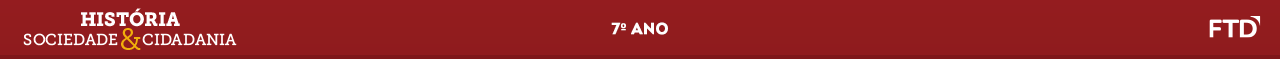 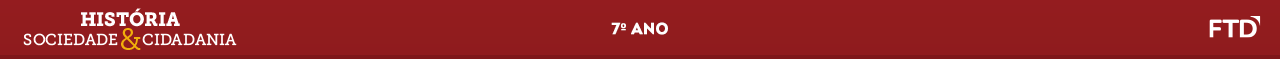 Comunidades Remanescentes de quilombos
9
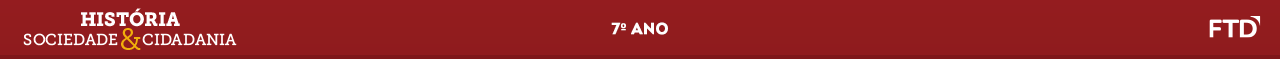 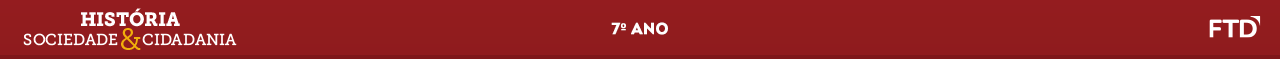 União Ibérica
10
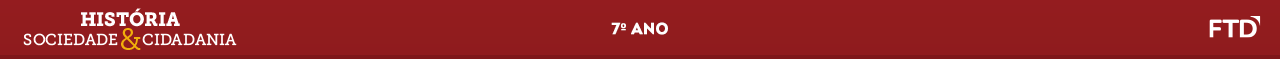 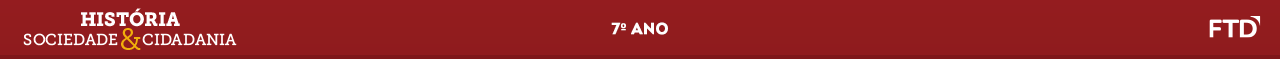 A invasão da Bahia e de Pernambuco
11
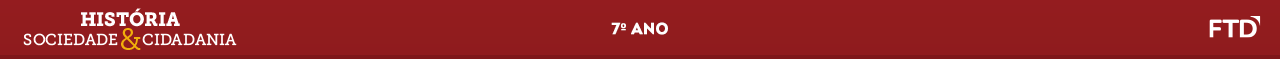 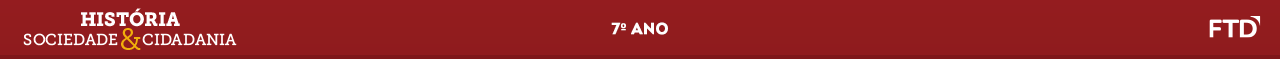 Nassau no Brasil holandês
A Companhia das Índias Ocidentais enviou João Maurício de Nassau para governar o Brasil Holandês.
12
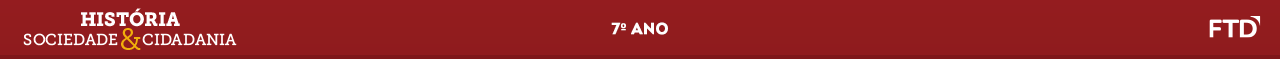 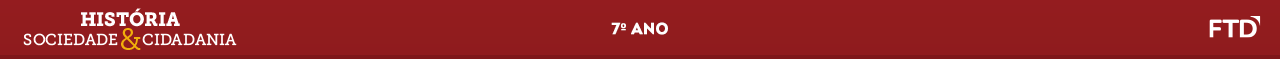 A Restauração
13
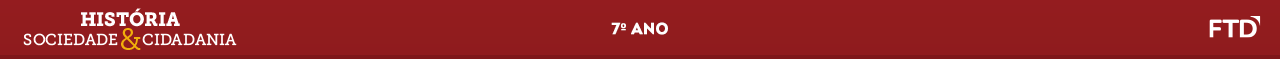 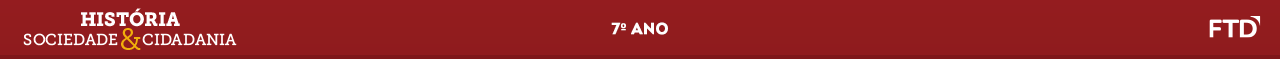 Os bandeirantes
As bandeiras eram expedições particulares que geralmente partiam de São Paulo.
14
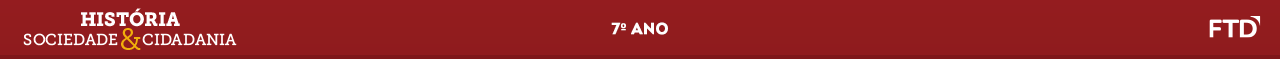 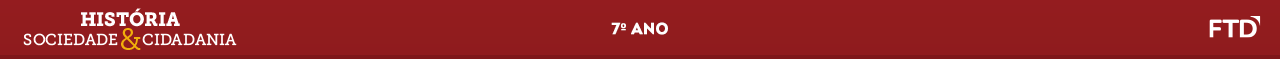 Os jesuítas
15
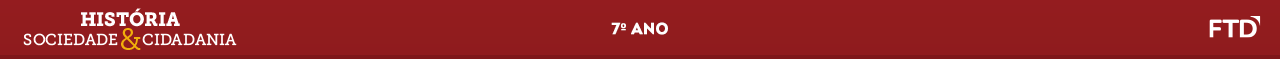 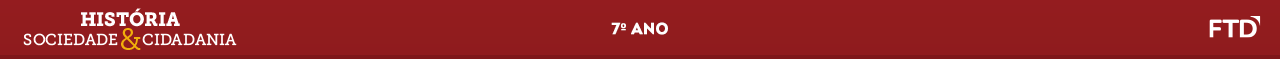 A criação de gado
A criação de gado foi a atividade mais importante para o povoamento dos sertões do Nordeste e das campinas do Sul.
16
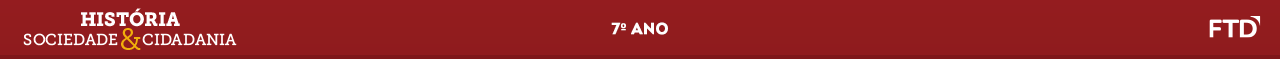 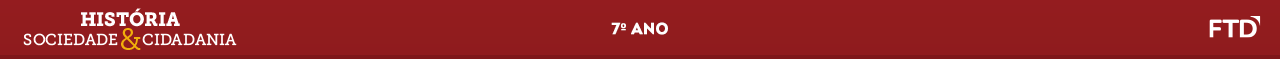 As novas fronteiras da América portuguesa
O governo português buscou legalizar os territórios conquistados por meio de uma série de acordos internacionais.
17